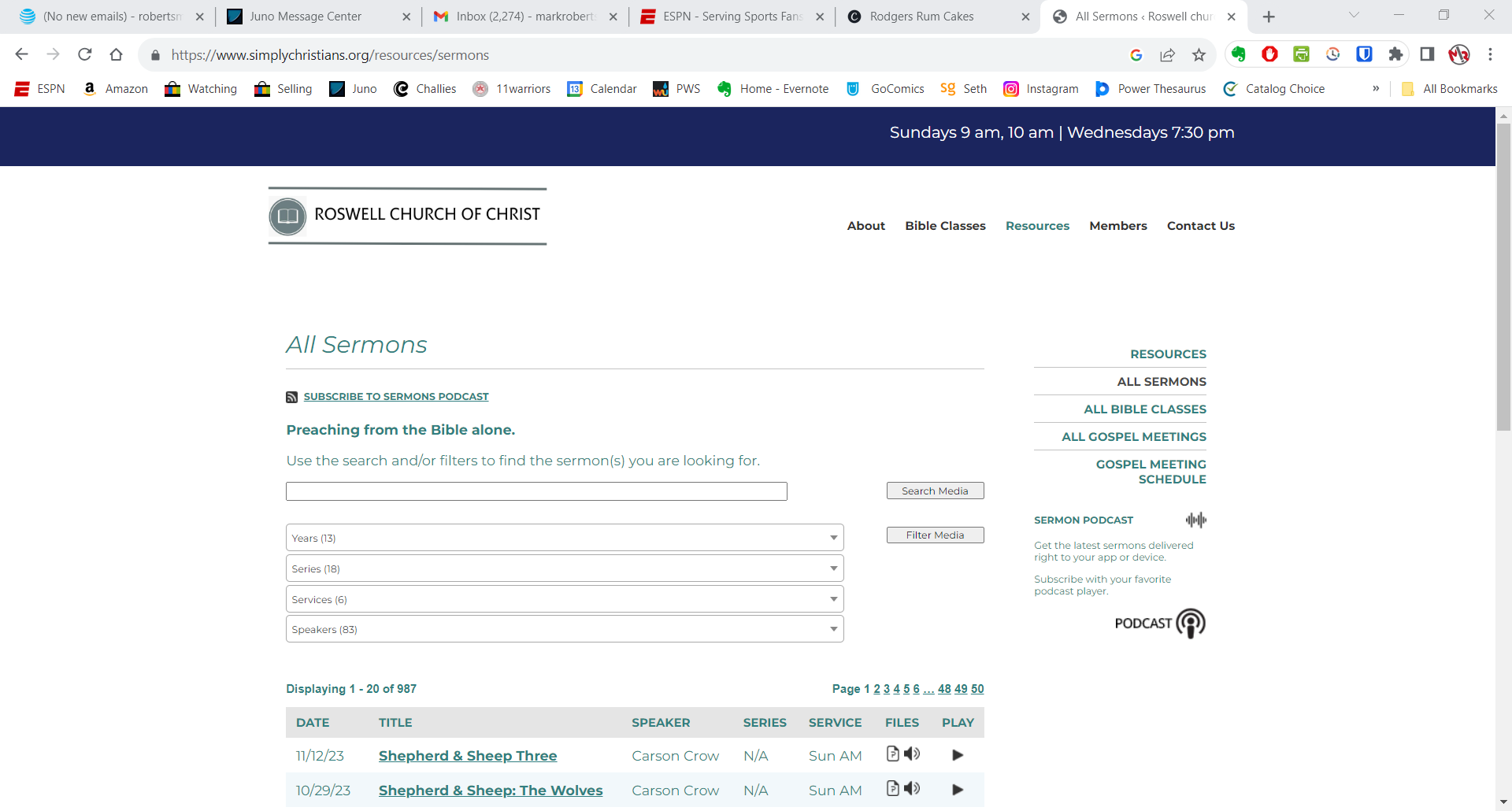 March 1-2-3, 2024
Growing in Peace of Mind
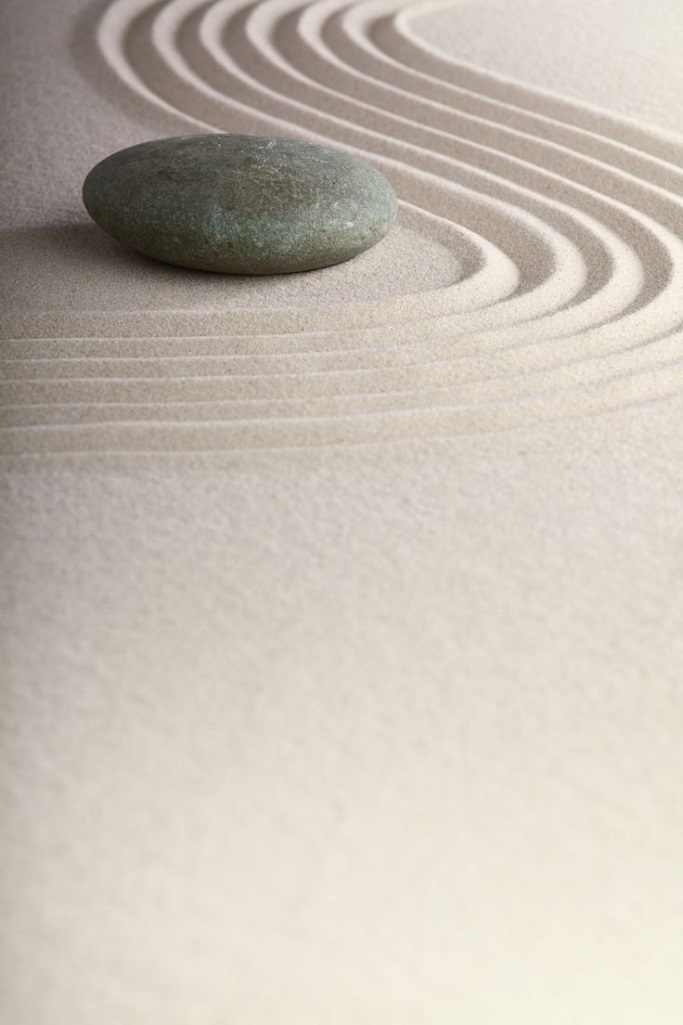 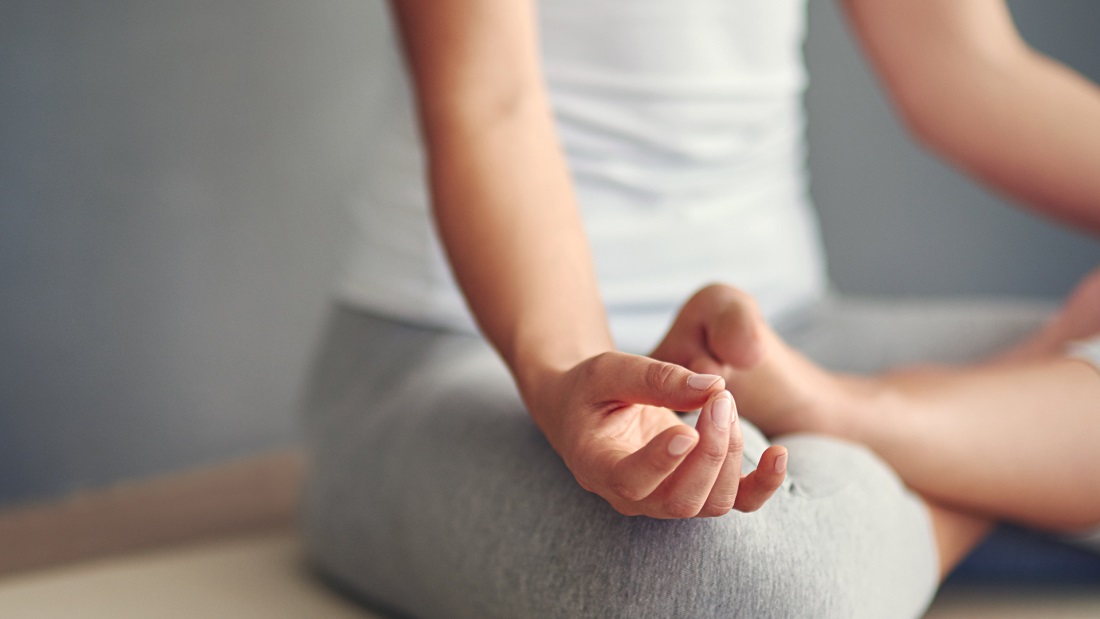 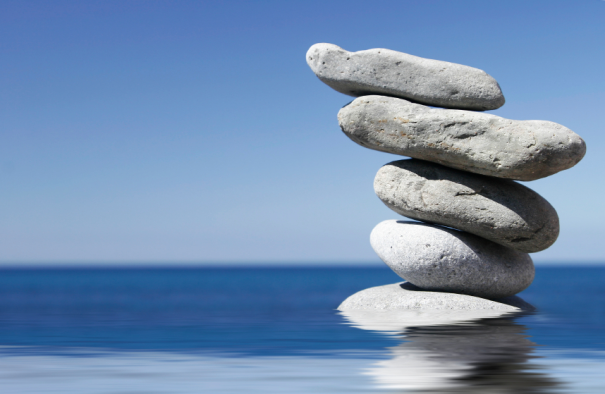 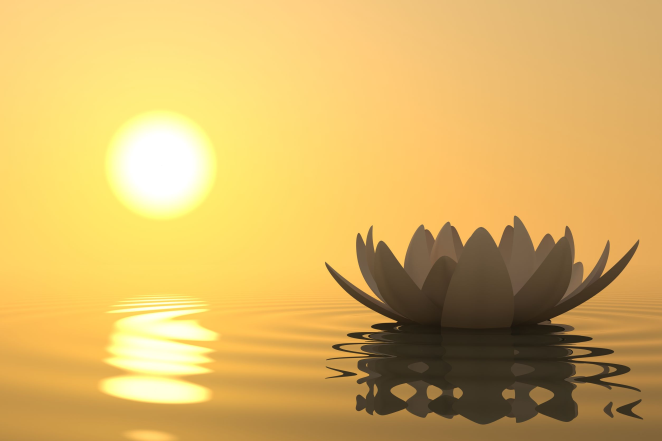 Not free of worry or stress
Many relationship issues and problems
His work often at risk as churches rejected him
Significant health issues
Life was difficult and hard
Plenty that provoked anxiety and fear
Paul’s day to day life …
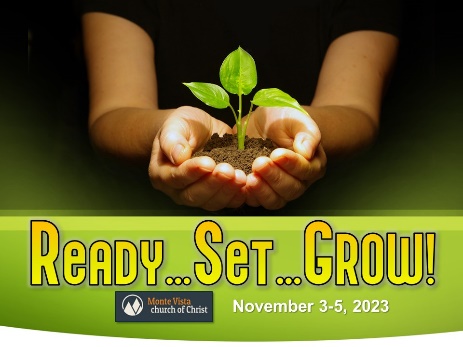 Growing in Peace of Mind
1. Get rid of bitterness and grudges.
Growing in Peace of Mind
2. Don’t live in the past.
Growing in Peace of Mind
3. Do what you can, where you are, with what you have.
Growing in Peace of Mind
4. Build relationships and count on them.
Growing in Peace of Mind
5. Work from a deep trust in God that all will come out right.
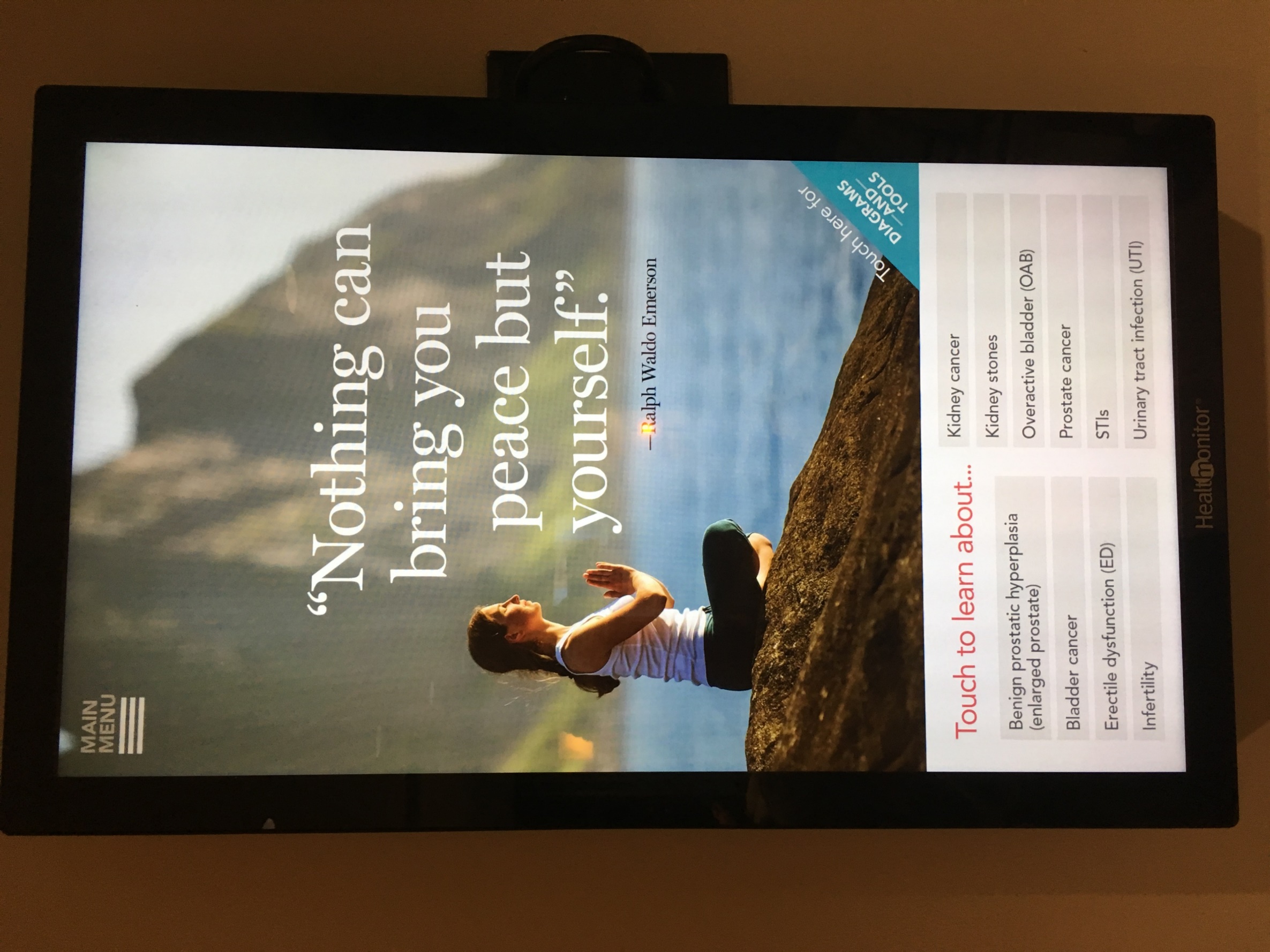 Growing in Peace of Mind
5. Work from a deep trust in God that all will come out right.
Growing in Peace of Mind